Internet and World Wide WebConcepts
The Internet
The Internet’s genesis - Defense Department project to create a network that could survive a nuclear conflict
The first users - Government agencies and universities using the network to share information between computer systems
The Internet is - Network of interconnected Networks supporting millions of connected systems
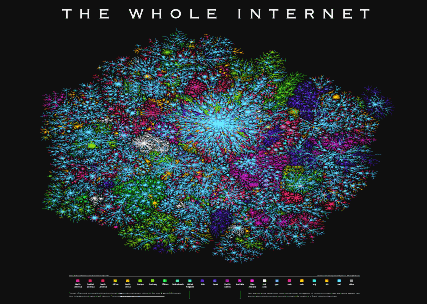 2
The Internet
A World Wide Backbone Network ties Individual Networks into the Internet









The Backbone is built, maintained and managed by Communications Companies, Governments and Universities
Networks in companies, universities, and even our home networks are part of the Internet
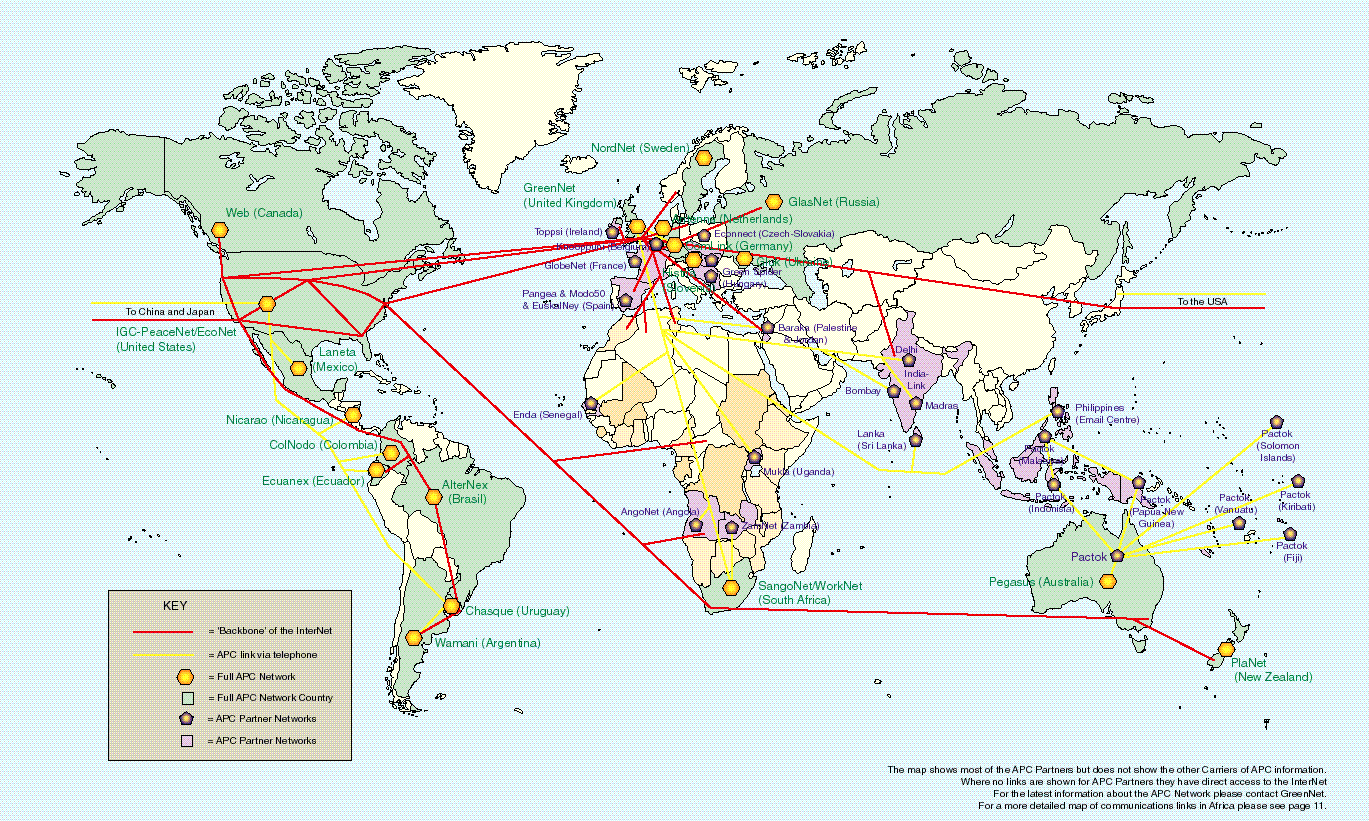 3
The Internet
There are a variety of methods for connecting to the Internet:
Dial-up
Digital Subscriber Lines
Cable Company Services
Dedicated High Speed connections
Home users connect to the Internet via an Internet Service Provider (ISP)
Comcast and AT&T are ISPs
User’s Home
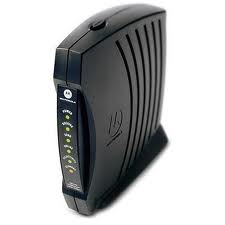 Internet
Backbone
ISP
Cable Modem
4
The Internet
Every device (e.g. computer system, network equipment) has an address on the Internet so that it can be located and communicated with
The addressing scheme of the Internet is defined by the standard called the Internet Protocol (IP)
The format of an IP address is  xxx.xxx.xxx.xxx
For example  74.125.157.147 is the address of a device in Google’s network
For ease of reference, IP addresses can be given an alias or Domain Name referred to as a Universal Resource Locator (URL)
For example  www.google.com
Domain names are assigned by authorized agencies
The conversion of a URL ( the domain name part) to an IP address is done by a network application called Domain Name Services
5
World Wide Web
The World Wide Web is the collection of Electronic Documents
Web Server
Computer that holds web pages and handles browser requests
Internet
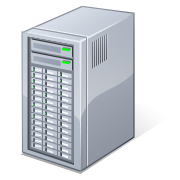 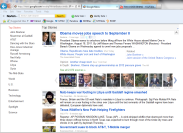 Web Browser
Software that requests and interprets web pages
Hypertext Transfer Protocol
Protocol for web browser and web server communications
Web Pages
Electronic Documents
6
World Wide Web
A variety of applications are supported on the Internet and World Wide Web, including:
Research / Searching
Email
Conferencing – audio and video
Streaming Media – audio and video
Social Networking
Blogs
Instant Messaging
Electronic Commerce
Business-to-Business
Business-to-Consumer
Inter-computer systems communications

The bulk of Internet traffic is business driven
7